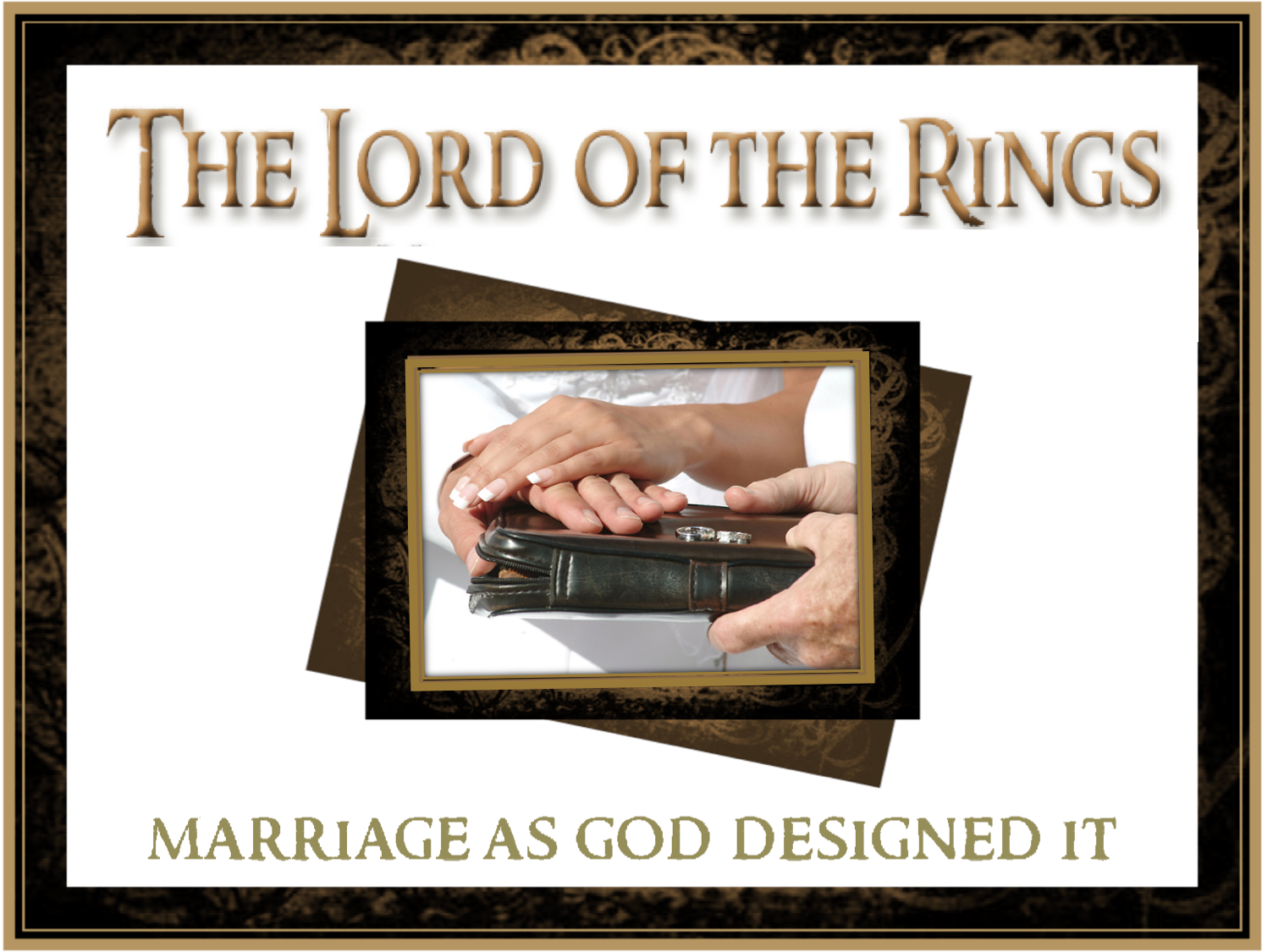 Affair Proofing Your Marriage
Diagnosis:  Infiltrating Ductal Carcinoma
Specimen Type: Complete excision
Tumor Size: 2.1 cm
Histological Type: Invasive ductal
Histological Grade: Total Score: 2.6 Points
Extent of Invasion: T1 – T2
Margins: Margins uninvolved
ER: 89% - Favorable
PR: 98% - Favorable
Her2/neu: N/A – Normal limit
P53: 8% - Favorable
Regional Lymph Nodes:  N0
Metastasis: M0
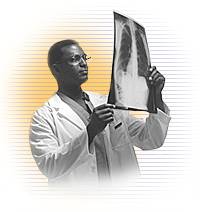 Pathology Of An Affair
Vulnerability
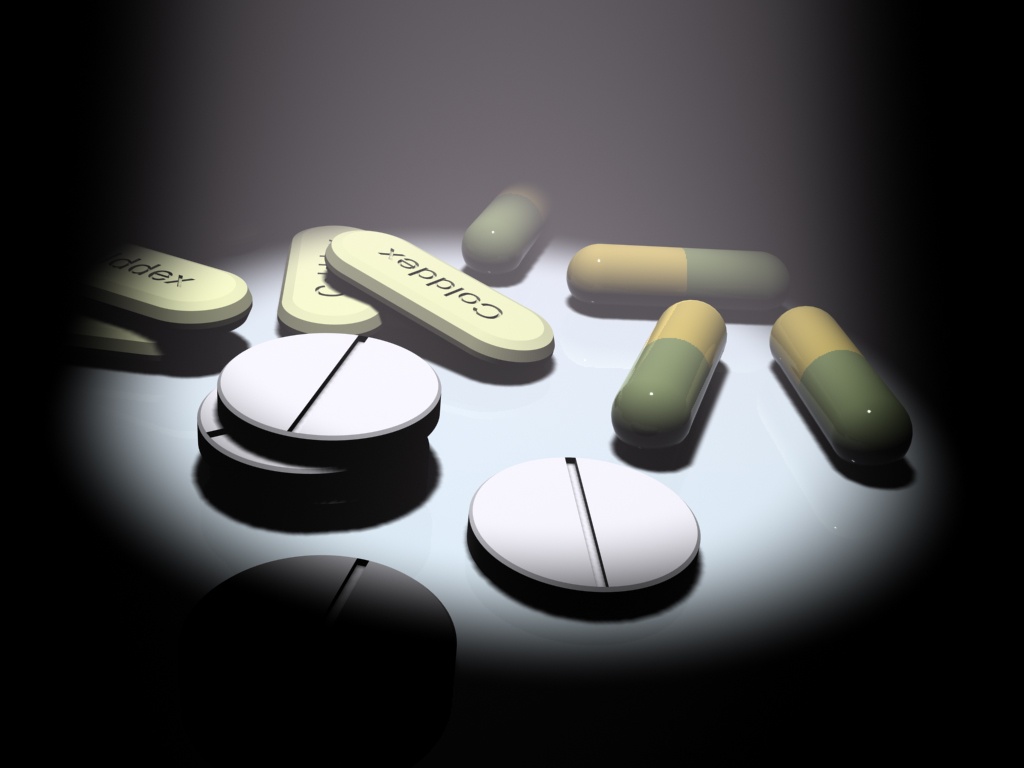 "Preventing affairs is not like having a one-time inoculation - or even getting occasional booster shots. It's more like taking a pill every day for the rest of your life." 
Peggy Vaughn
Pathology Of An Affair
Vulnerability
Emotional Involvement
Because people tend to say that nothing is going on when there is no physical contact, they feel safe because they think they are still walking within the boundary – when they are really 
crossing the line.
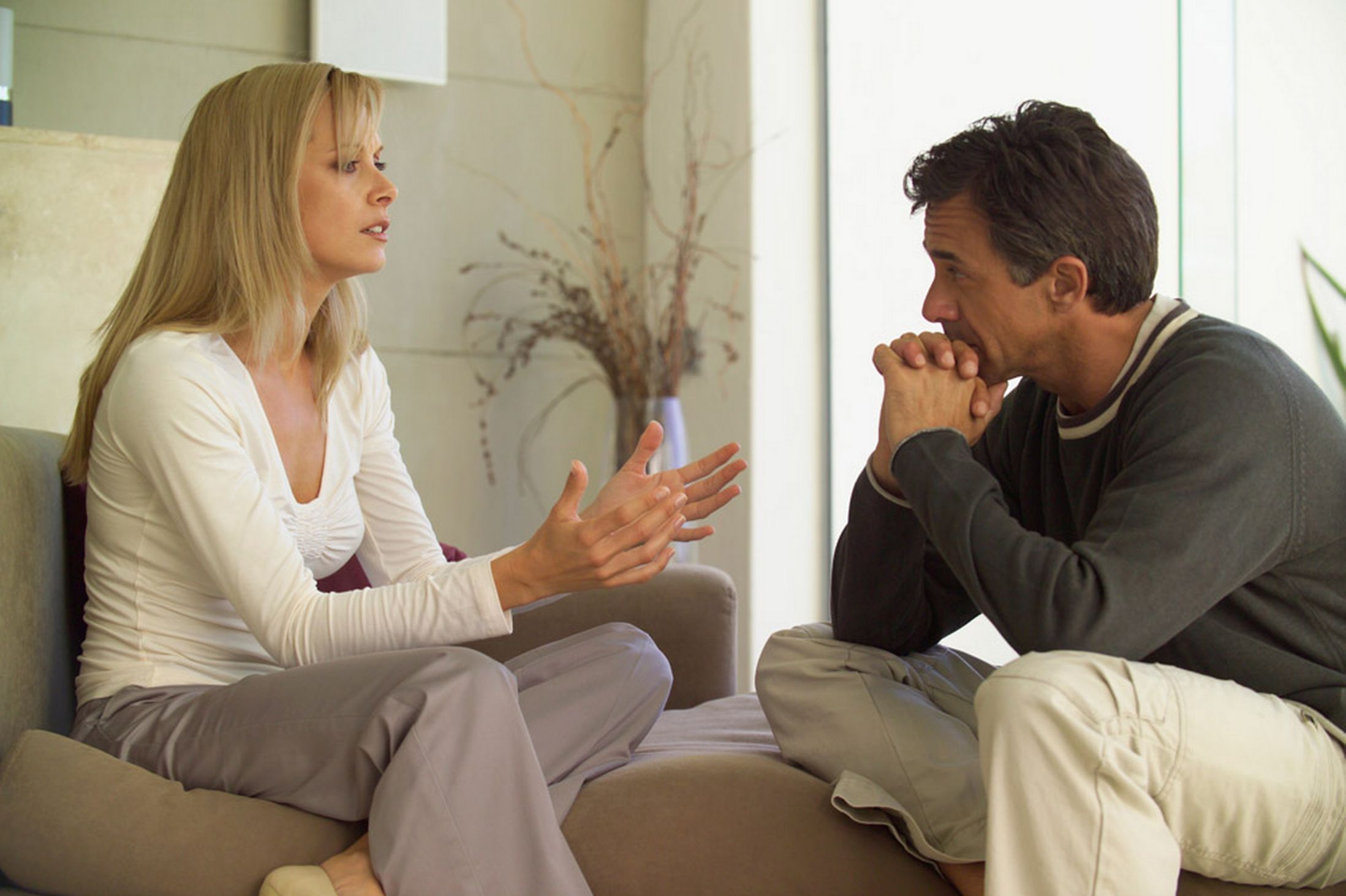 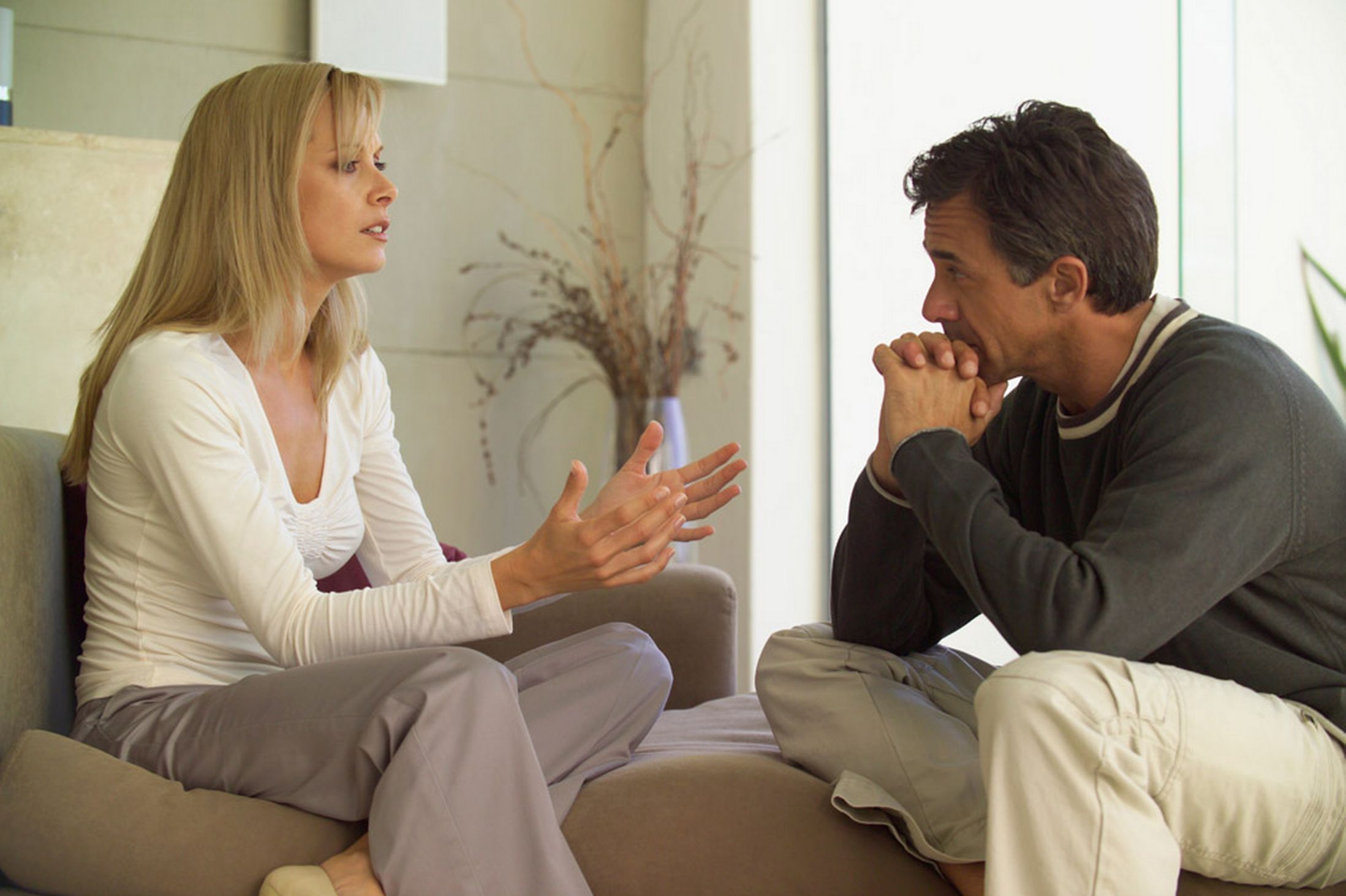 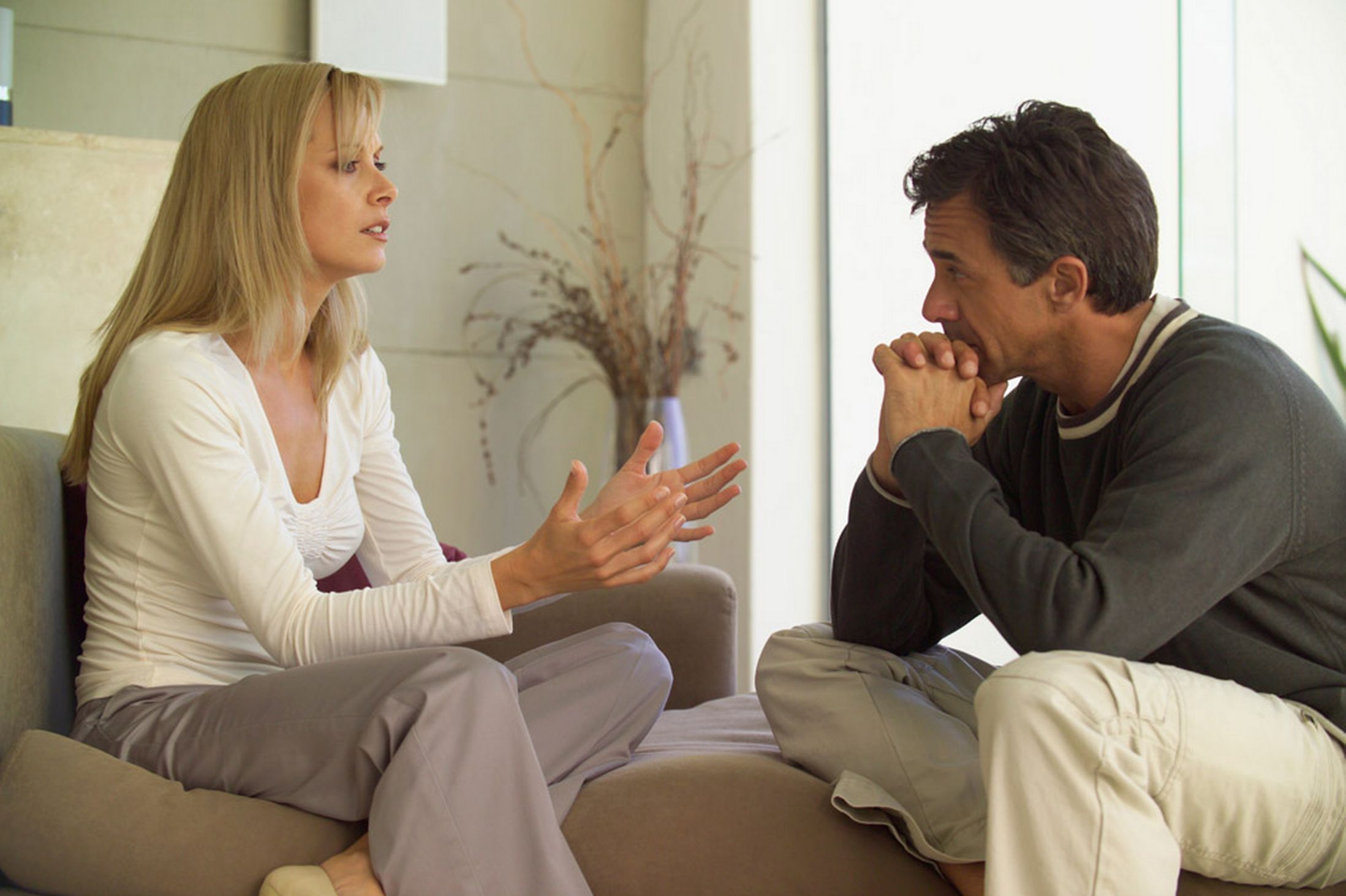 Three signs indicate that a friendship between people of the opposite sex has crossed the line into infidelity: 



Dr. Shirley Glass
(1) Emotional Intimacy, 
(2) Sexual Tension 
(3) Secrecy
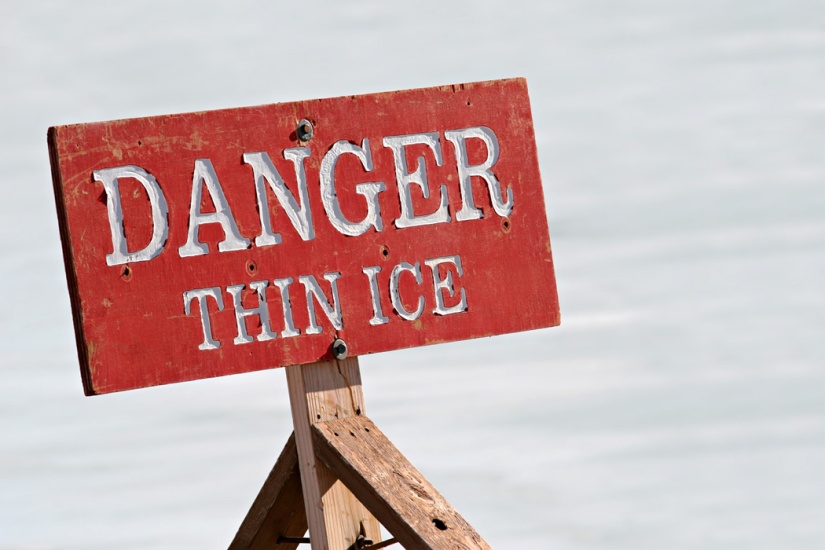 Pathology Of An Affair
Vulnerability
Emotional Involvement
Physical Involvement
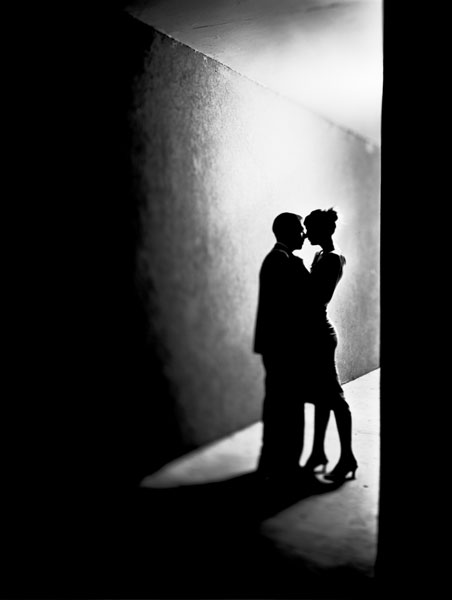 Once a relationship becomes physical, it is hard to get out. It is like a full-blown addiction to the relationship.
Pathology Of An Affair
Vulnerability
Emotional Involvement
Physical Involvement
Rationalization
Preventing An Affair
Guard Your Heart
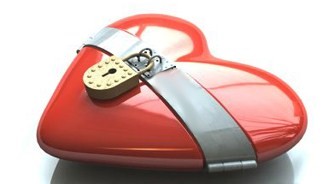 Do not let your heart turn to her ways 
Proverbs 7:25a
Preventing  An Affair
Watch Your Step
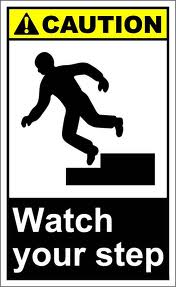 Do not stray into her paths 
Proverbs 7:25b
Two Arenas Of Temptation
The Workplace And 
The Internet
Preventing An affair
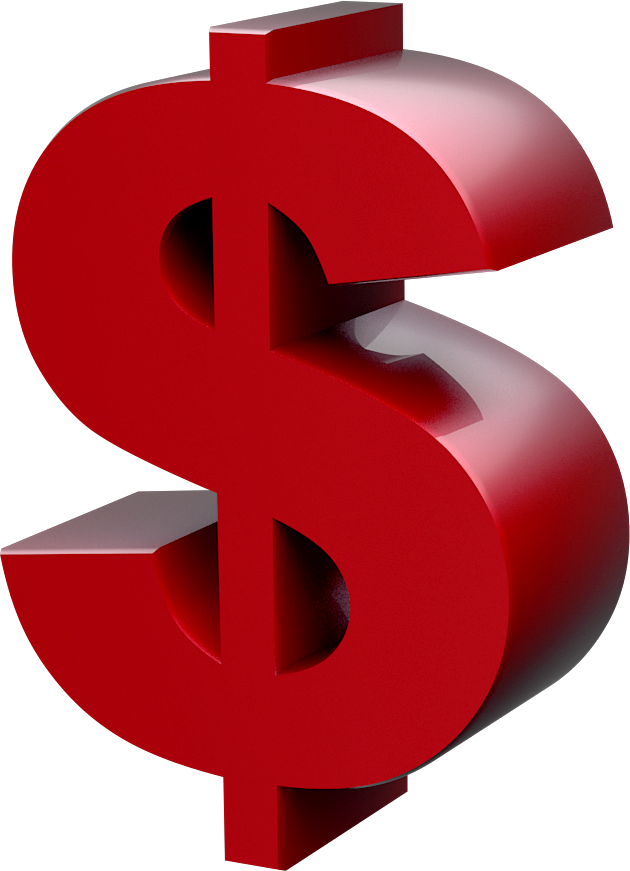 Consider The Cost
Can a man scoop fire into his lap without his clothes being burned without his feet being scorched? So is he who sleeps with another man’s wife; no one who touches her will go unpunished.
Proverbs 6:27-29
Preventing An Affair
Keep The Home Fires Burning
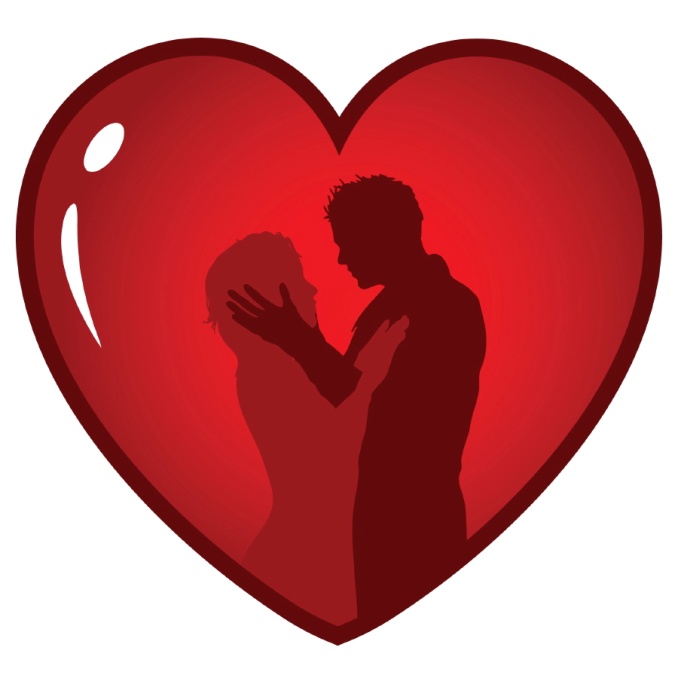 Drink water from your own cistern, running water from your own well.
May your fountain be blessed, and may you rejoice in the wife of your youth. 
A loving doe, a graceful deer— may her breasts satisfy you always, may you ever be captivated by her love. 
Proverbs 5:15, 18